Supporting the Learner in Difficulty
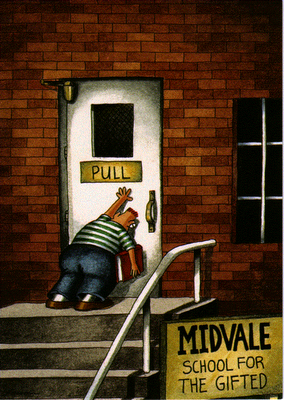 Once we have identified a learner in difficulty, how can we support that learner to be successful?
[Speaker Notes: 1. Ask learners to introduce themselves and briefly describe how they prefer to be supported when they are struggling at learning something
 
2. Facilitate introductions and summarize at the end by asking, “Does everyone like being supported in the same way?”
- Draw out: there are typically differences in the way people like to be supported, thus it makes sense to involve them in designing customized interventions to help them improve their performance]
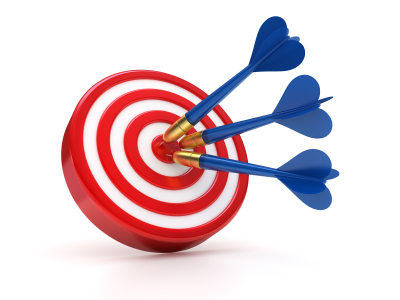 Session Objectives
By the end of this session you will be able to…

List typical strategies to prevent and address learner difficulties
Create a learning plan based on a clinical scenario
[Speaker Notes: 1. Review the session topic and learning outcomes 
 
2. Advise learners that this module is intended to pick up where the first session (Part A – Diagnosing the Learner in Difficulty) left off and to provide practical tips and tools for supporting learners in difficulty to be successful. 

3. Ask learners for examples of factors that might contribute to a learner struggling during their training
Draw out:
- Gaps in learner knowledge, skills, or attitudes
- Learner life issues (such as personal, cultural, or social challenges)
- Teacher issues (such as limited teaching experience, lack of feedback, or negative attitudes)
- Training environment issues (such as unclear expectations, complex patient issues, or other difficult conditions for learning)
- Other less-common conditions such as learning disabilities, mental illness, or substance abuse]
So, what works?
What strategies have you used successfully in the past to support a Learner in Difficulty?
[Speaker Notes: 1. Ask learners, “What are some interventions you have used when you have seen a learner struggling that have proven useful?”
- Facilitate a brief discussion and, if possible, record participant strategies somewhere visible in the room
 
2. Hand out “Supporting the Learner in Difficulty Resource”
- Ask learners to assess which of the recommended strategies they identified in the preceding discussion
- Ask learners which recommended strategies seem like they would be useful additions to what they already do

3. Ask attendees whether any of them have used learning plans with their learners before. If so, solicit a bit more information on what the purpose, format, and content of their learning plans are]
What are Learning Plans?
Documents that identify learning gaps and specify a concrete plan to address these gaps
Commonly-used tools to support learning and are particularly useful for supporting learners in difficulty
Can be structured different ways, include different plan elements, and be referred to by a number of names
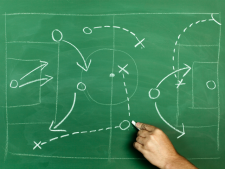 [Speaker Notes: Summarize any received information via the slide points
 
2. Hand out Learning Plan Samples to provide helpful guide to what kinds of information might go into a learning plan]
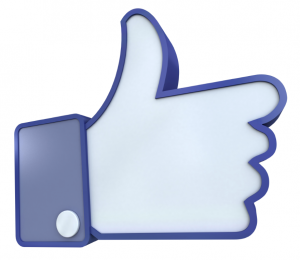 Learning Plans Best Practices
Create a plan as soon as issues arise so that learners have time to correct any deficiencies
Involve the learner in creating the plan – this leverages learner input, increases learner buy-in, and ensures that everyone is on the same page
Link learning goals to accredited competencies (ie. CanMEDS–FM or Skill Dimensions) to ensure alignment with program goals
Ensure that all involved parties have a copy of the plan
[Speaker Notes: Review information on the slide

2. Introduce role-play activity as a way to practice completing a learning plan for a given clinical scenario. A role play is deliberately used, as opposed to a case study, because it allows the learner’s input to be included in collaboratively creating the plan]
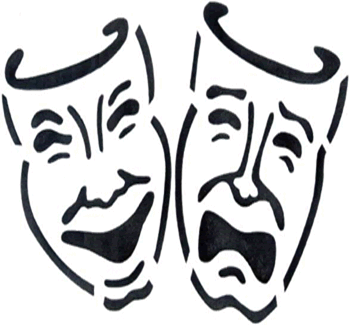 Role Play Activity Instructions
This is a paired activity where one partner will play the learner in difficulty and the other partner will play the preceptor
The main goal of the exercise is to create a learning plan that:
addresses the learning issues described in the scenario and
is agreeable to both parties in the scenario
Both partners should stay in character throughout the role play and behave in a manner that follows the descriptions they receive in their role play cards
[Speaker Notes: Review the instructions on the slide: 
 
2. Hand out blank learning plans and Skill Dimensions Support Resource which may help participants identify learning issues, develop learning objectives, and design interventions for the learning plan
 
3. Ask learners to pair up and hand out one role play card to each participant. Ask participants to only read their own card
 
4. Facilitate role-plays and assist where needed. Often, learners will want to talk about the scenario rather than actually role play so try to encourage as much role playing as possible.
 If groups finish early, ask them to switch roles and try the role play again to get a sense of what it’s like on the other side
 
5. When groups are finished role-playing, ask for some feedback on that experience. Some guiding questions might include:
- Was it easy or challenging to create a learning plan?
- How did you overcome obstacles to creating a mutually-agreeable plan?
- What would help you do this process with your own learners?]
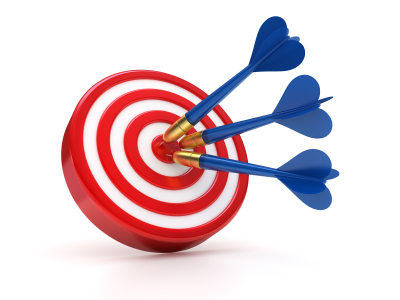 Session Objectives
Can you now…?

List typical strategies to prevent and address learner difficulties
Create a learning plan based on a clinical scenario
[Speaker Notes: 1. Review the session outcomes, using questioning to list recommended strategies to address Objective #1
 
2. Advise learners that this module is intended to pick up where the first session (Part A – Diagnosing the Learner in Difficulty) left off and to provide practical tips and tools for supporting learners in difficulty to be successful. 

3. Ask learners for examples of factors that might contribute to a learner struggling during their training
Draw out:
- Gaps in learner knowledge, skills, or attitudes
- Learner life issues (such as personal, cultural, or social challenges)
- Teacher issues (such as limited teaching experience, lack of feedback, or negative attitudes)
- Training environment issues (such as unclear expectations, complex patient issues, or other difficult conditions for learning)
- Other less-common conditions such as learning disabilities, mental illness, or substance abuse]
References
Dupras, D. 2012. “Problem Residents”: Prevalence, Problems and Remediation in the Era of Core Competencies Am Jour Med 125(4):421-425

Elliot, A. J., & Fryer, J. W. 2008. The goal construct. In J. Shah, & W. Gardner (Eds.), Handbook of motivation science (pp. 235–250). New York: The Guilford Press. 
Katz, E. 2010. Guiding principles for resident remediation: recommendations of the CORD remediation task force. Aced Emerg Med 17(2):95-103. 

Lacasse, M. (2009). Educational Diagnosis and Management of Challenging Learning Situations in Medical Education. Quebec City: Faculté de Médecine, Université Laval 
Li S. & Burke A. (2010) Individualized learning plans: basics and beyond. Acad Peds 10(5)289 

Smith, S. et al. 2011. Learning plans at the point of care. J Grad Med Educ 3(3): 425-428.
[Speaker Notes: 1. Challenge learners to use some of the strategies presented in this module to support learners in difficulty (and/or pre-emptively address issues so they don’t arise) 
 
2. Inform learners that you’d like to collect some feedback from everyone regarding the session they just attended. Some of this feedback will inform us of our effectiveness in delivering the session.
- Distribute session evaluation forms and ask learners to complete them 
 
3. Thank learners for attending and participating in the session]